Brönsted-Theorie
Chiara, Maximilian, Mareike
Gliederung
Einführung Titration
Charakteristische Titrationspunkte
Definition Brönsted-Theorie
Beispiel 1
Einführung Puffer
Definition Hendersson-Hasselbalch-Gleichung
Beispiel 2
Quellen
Einführung Titration
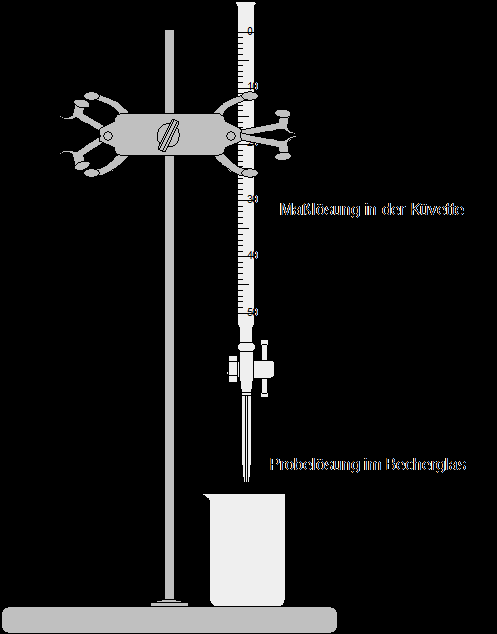 Bestimmung der Konzentration einer Probelösung 
Vorgang
Probelösung wird mit Maßlösung titriert.
In der Bürette: Maßlösung mit bekannter Konzentration
Im Auffangbecher:  Lösung mit unbekannter Konzentration(= Probelösung)  und Indikator (Phenolphthalein)
Säure mit Base (Alkalimetrie)/ Base mit Säure (Acidimetrie)
charakteristische Titrationspunkte
Anfangspunkt, Halbäquivalenzpunkt, Äquivalenzpunkt,Endpunkt (Punkt nach dem Äquivalenzpunkt) 
Starke Säure (vollständige Protolyse, anorganisch)
Schwache Säure (unvollständige Protolyse, organisch)
Charakteristische Titrationspunkte
Achtung: In diesem Beispiel wird eine schwache Base (NH3) mit einer starken Säure (HBr) titriert. Bisher war es immer umgekehrt, z. B. schwache Essigäure mit starker Natronlauge
Anfangs-pH-Wert
pH = 14 – (1/2 * (pKB(Base, hier NH3) – lg c(Base, hier NH3)))
Äquivalenzpunkt
pH = 1/2 * (pKS(korrespondierende Säure, hier NH4+) – lg c(pKS(korrespondierende Säure, hier NH4+) ))
Halbäquivalenzpunkt
pH = 14 – pKB(Base, hier NH3) 
Endpunkt -> Punkt nach dem Äquivalenzpunkt (pH-Wert)
n(Base, hier NH3) = c in mol/l * Volumen in l
z. B. 1 mL über den Äquivalenzpunkt: Rest von n(Säure) = n(Säure, hier HBr) – n(Base, hier NH3)
c(Säure, hier HBr) = Rest von n(Säure) / Volumen in l
pH = -lg c(Säure, hier HBr)
pKS, pKB Werte im Tafelwerk auf Seite 138
Definition brönsted-theorie
„Nach Brönsted sind Säuren Verbindungen, die Protonen (H+-Ionen) abgeben können (Protonendonatoren), und Basen Verbindungen, die Protonen aufnehmen können (Protonenakzeptoren).“

Protonendonator wird zum Protonenakzeptor und andersherum
Bildung eines korrespondierenden Säure-Base-Paars, z. B. NH3/NH4+
Beispiel 1 (schwache Base mit starker Säure)
Charakteristische Punkte berechnen
Probelösung (NH₃, NH₄⁺): 50 mL, c = 0,1 mol/l
Maßlösung (HBr, Br⁻): c = 1 mol/l
Anfangs-pH-Wert
pH = 14 – 1/2 * (pKB(NH₃) – lg c(NH₃))
pH = 14 – 1/2 * (4,75 – lg 0,1 mol/l) = 11,125
Äquivalenzpunkt
pH = 1/2 * (pKS(NH₄⁺) – lg c(NH₄⁺))
pH = 1/2 * (9,25 – lg 0,1 mol/l) = 5,125
Halbäquivalenzpunkt
pH = 14 – pKB(NH₃)
pH = 14 – 4,75 = 9,25
Endpunkt -> Punkt nach dem Äquivalenzpunkt, z. B. 6 mL HBr-Lösung zu 50 mL NH3-Lösung
n(HBr) = 1 mol/l * 0,006 l = 0,006 mol
n(NH₃) = 0,1 mol/l * 0,05 l = 0,005 mol
Rest von n(HBr) = 0,006 mol – 0,005 mol = 0,001 mol
c(HBr) = 0,001 mol / 0,056 l = 0,0178 mol
pH = -lg 0,0178 mol = 1,75
Einführung Puffer
„Ein Puffer ist ein Stoffgemisch, dessen pH-Wert (Konzentration der Protonen/Oxoniumionen) sich bei Zugabe einer Säure oder einer Base wesentlich weniger stark ändert, als dies in einem ungepufferten System der Fall wäre.“ 
Wirkung 
Umsetzung der zugeführten Protonen/ Oxoniumionen (H+/H3O+) bzw. der Hydroxidionen (OH−) zu schwachen Säuren bzw. Basen
Definition Hendersson-Hasselbalch-Gleichung
„Die Henderson-Hasselbalch-Gleichung, auch Puffergleichung genannt, beschreibt den Zusammenhang zwischen dem pH-Wert und der Lage des Gleichgewichts einer Säure-Base-Reaktion zwischen einer mittelstarken Säure und ihrer korrespondierenden mittelstarken Base in verdünnten (≤ 1 mol/l), wässrigen Lösungen.“

pH = pKS + log(c(Base: A⁻)/c(Säure: HA))
Beispiel 2
1.3
Gegeben: pH = 7
	   pKS (H₂CO₃) = 6,52
Gesucht: x = c(HCO₃⁻)/c(H₂CO₃)

pH = pKS + log x
7          = 6,25 + log x		I -6,25
0,48     = log x			EQUA,F3,2x EXE
3,0199 = c(HCO₃⁻)/c(H₂CO₃)
Der Kohlensäure-Puffer (im Speichel) enthält ca. 3x mehr Base als korrespondierende Säure (zum Abpuffern der Milchsäure aus der Glucose-Verdauung).
Beispiel 2
1.2 
Beim Verzehr von sauren Lebensmitteln, wie zum Beispiel Obst werden schwache Säuren in Kontakt mit den Zähnen gebracht. Diese Säuren können, den Zahnschmelz angreifen und so zu Schädigungen der Zähne führen. Auch die Stoffwechselprodukte von Bakterien im Mundraum können sauer sein und entstehen verstärkt, wenn zuckerhaltige Lebensmittel konusmiert werden (Diese dienen auch den Bakterien im Mund als Nahrung). 
Das Puffersystem des Speichels, der Kohlensäurehydrogencarbonatpuffer, kann diese schwachen Säuren abpuffern und somit neutralisieren. Die Bicarbonationen reagieren mit den Protonen der Säuren zu Hydrogencarbonat. Die Schädigende Wirkung saurer Lebensmittel kann somit vermindert werden. Ist die Pufferkapazität des Speiches aufgebraucht, so führt weitere Zufuhr saurer Nahrung jedoch zu Schädigungen der Zähne.
quellen
Eigene Aufzeichnungen 
https://www.abiweb.de/anorganische-chemie/donator/saeure-base/titrationsverfahren.html
Danke für eure Aufmerksamkeit